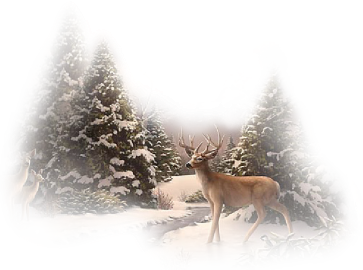 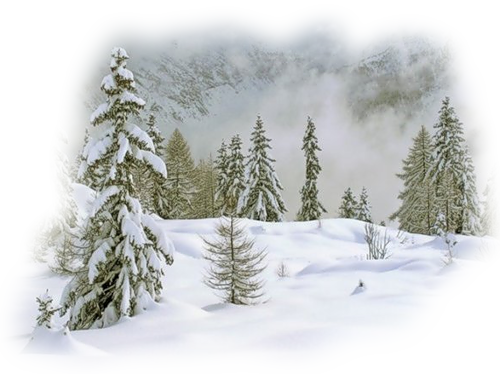 Здравствуй, русская молодка,
Раскрасавица-душа.
Белоснежная лебёдка,
Здравствуй, матушка-зима!
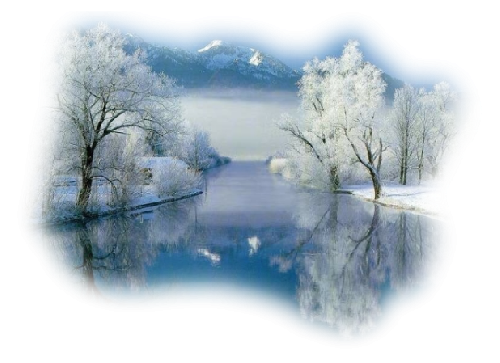 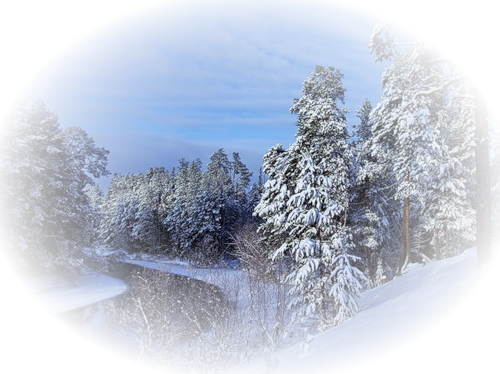 ДЕКАБРЬ
Декабрь год кончает, 
                                 зиму начинает.
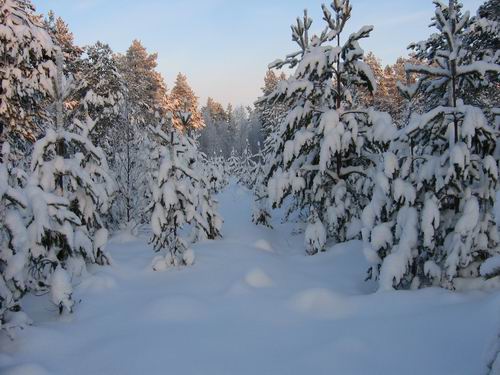 Январь
Январь – году начало, 
                                 зиме середина.
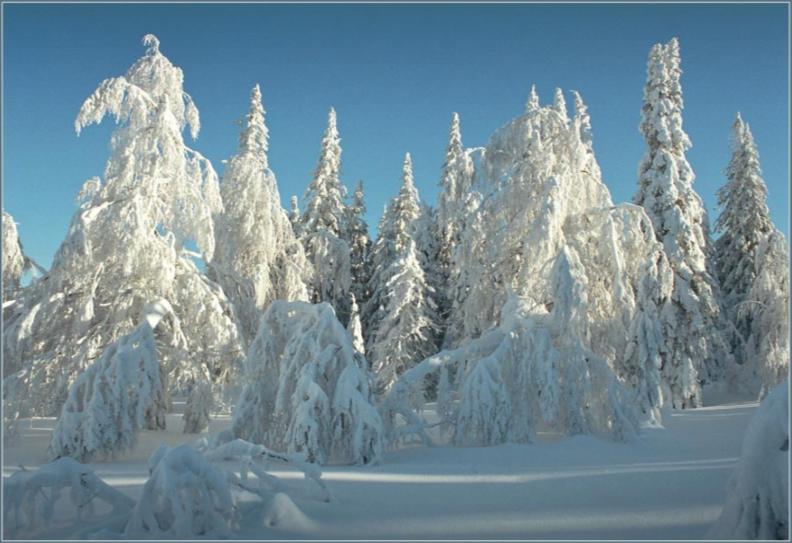 Февраль
Вьюги да метели
                          под февраль прилетели.
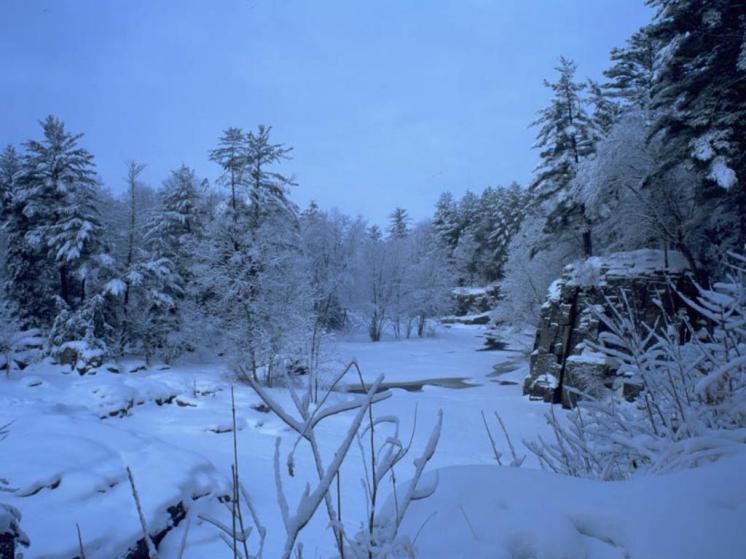 Зимние Забавы
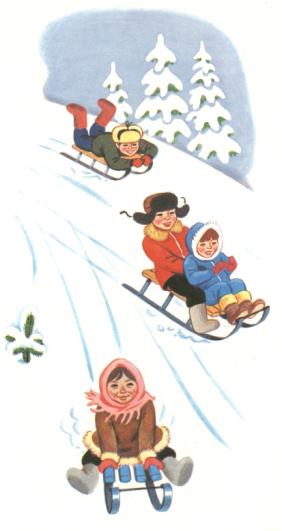 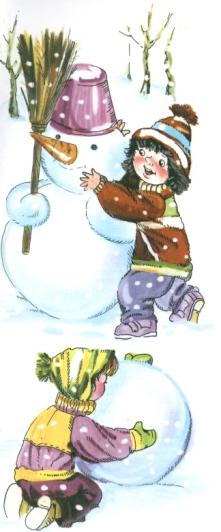 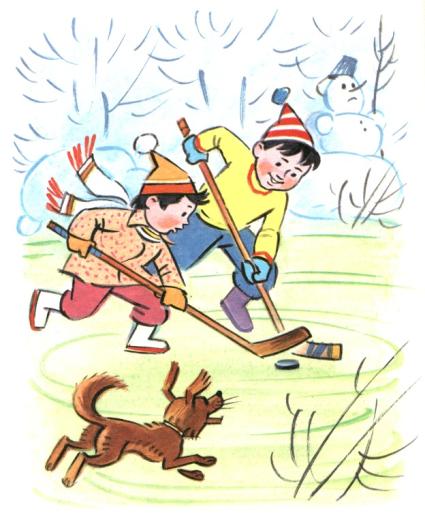 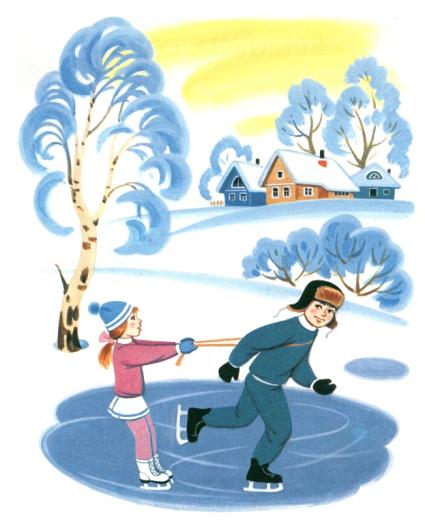 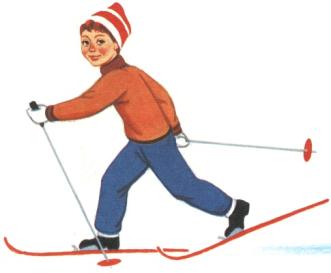 Будь осторожен зимой!
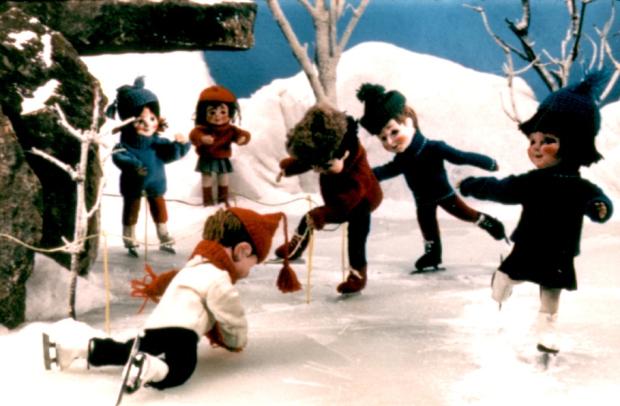 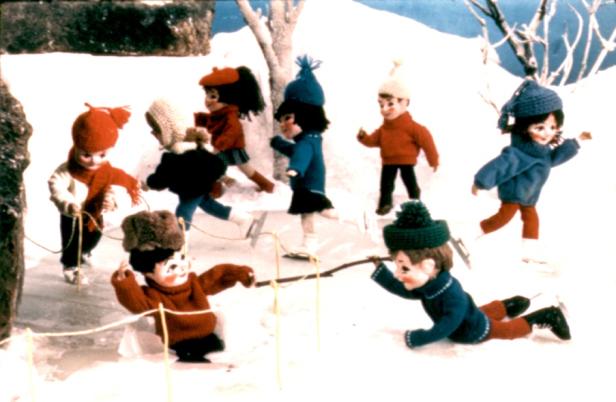 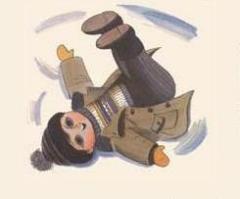 Зимние природные явления
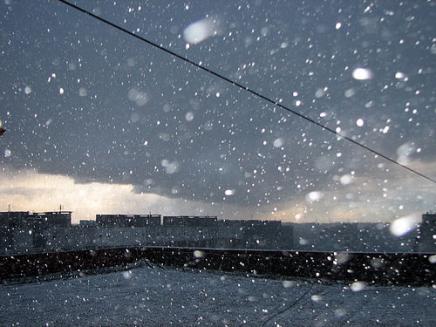 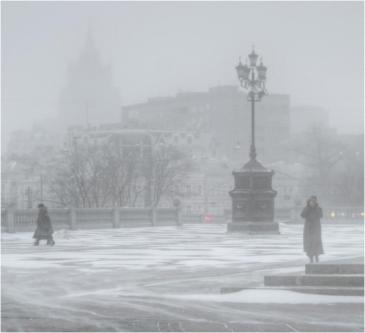 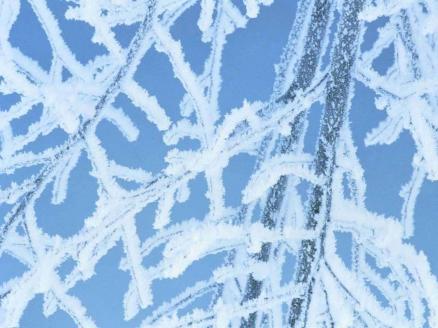 ИЗМОРОЗЬ
СНЕГОПАД
МЕТЕЛЬ
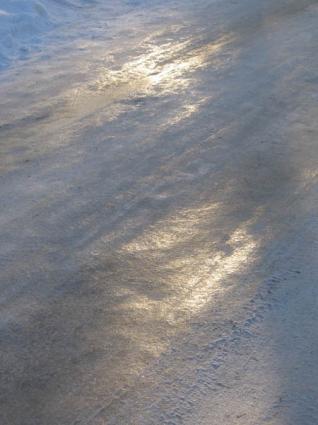 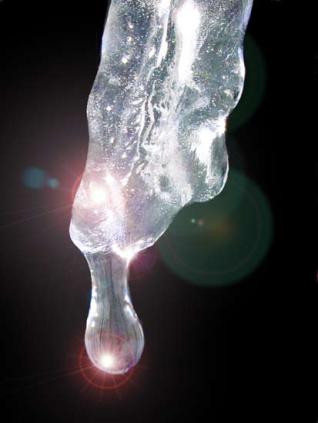 ОТТЕПЕЛЬ
ГОЛОЛЁД
Лёд - это...
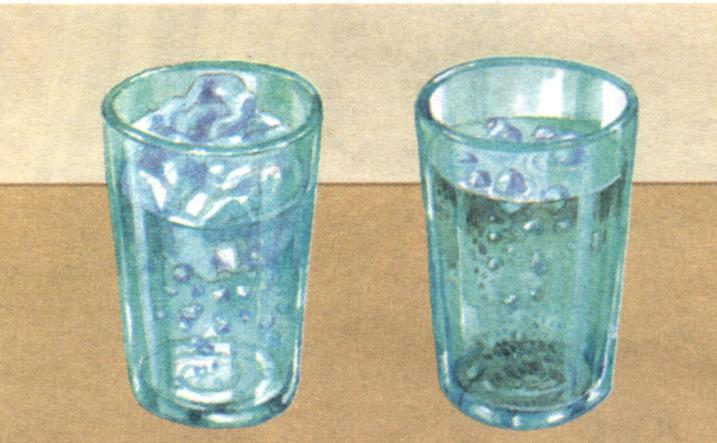 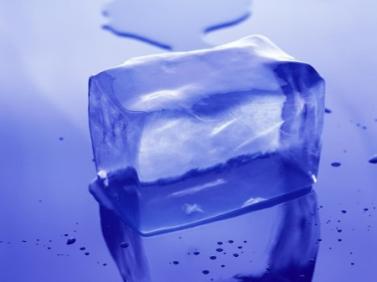 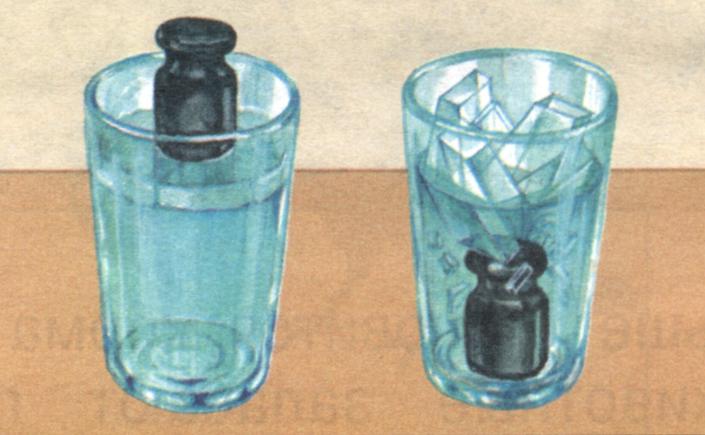 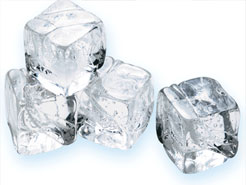 Здравствуй, дядя Фёдор!           В деревню Простоквашино пришла зима! Солнце поднимается высоко над горизонтом и хорошо греет землю. каждый день идут проливные дожди, поэтому снега выпало много и он искрится на солнце всеми цветами радуги. Деревья радуют глаза своей листвой.           Мы с Шариком часто бегаем купаться на речку. Хороши зимние забавы! Мы ходим на лыжах,  катаемся на коньках, санках с горки, велосипеде, играем в снежки, строим снежные крепости, гоняем шайбу клюшками. Приезжай скорее, будем играть и встречать вместе Новый год!                                                       Кот Матроскин.
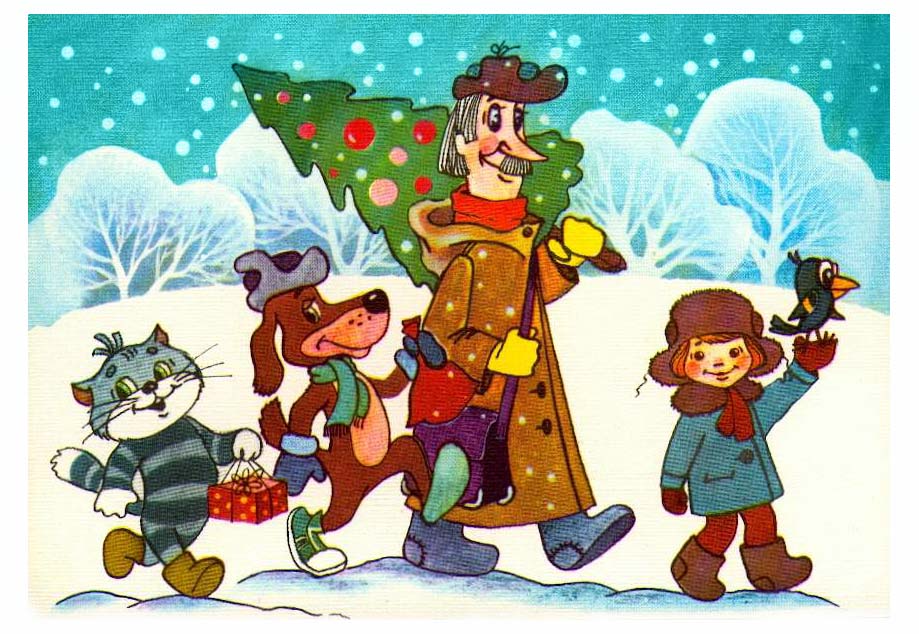 Использованные информационные ресурсы
http://blogs.mail.ru/mail/lidiyapetrova1947/156DC56AB18521AE.html
http://images.yandex.ru
http://www.liveinternet.ru/users/4078450/post195218400/
http://photoclub.by/work.php?id_photo=235562&prev=1
http://www.krasnoyeznamya.ru/pic.php?vrub=rm&pid=12&zag=1&picid=924
А. Вивальди «Зима»
О. Н. Федотова, Г. В. Трафимова, С. А. Трафимов «Окружающий мир». Учебник. 1 класс.
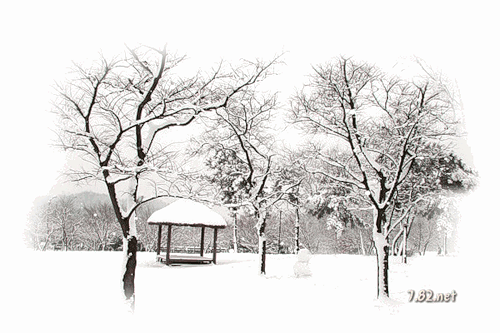